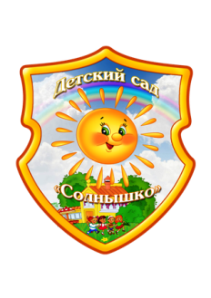 Государственное бюджетное дошкольное образовательное учреждение детский сад №4 комбинированного вида Кронштадтского района 
Санкт-Петербурга
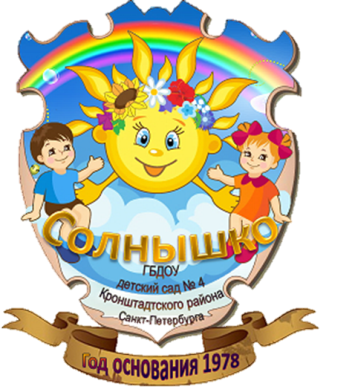 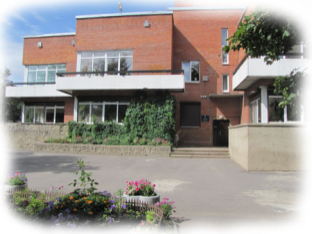 Районный этап 2 городского
  Конкурса чтецов 
«Разукрасим мир стихами»
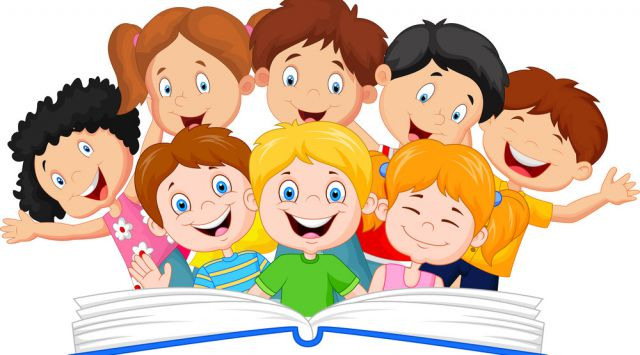 21 марта 2017 года воспитанники группы «Искорки» под руководством воспитателя Николаенко М. Я., Олешкевич Г. В. и музыкального руководителя Алексеевой Т. В., приняли участие в  районном этапе конкурса среди дошкольных образовательных учреждений города Кронштадта.
ПОЗДРАВЛЯЕМ….
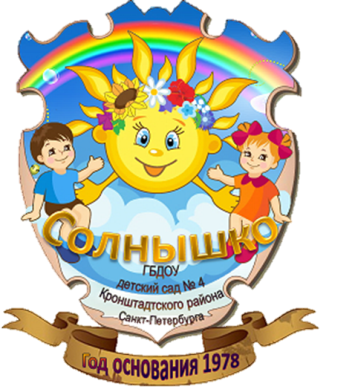 21 марта 2017 года подведены итоги конкурса чтецов 
(районный этап) «Разукрасим мир стихами».


Поздравляем  Ксению Литову– Лауреата 1 степени конкурса в номинации  «Лучший исполнитель стихов творчества современных детских петербургских писателей среди детей 6 – 7  лет».
ПОЗДРАВЛЯЕМ….
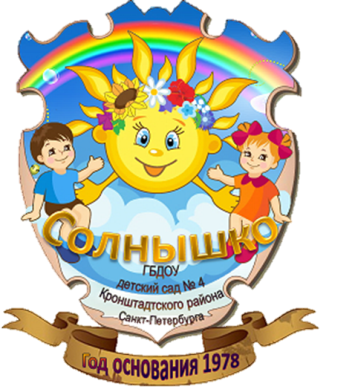 Лауреатами 2 степени  конкурса «Разукрасим мир стихами»
 в номинации «Лучший исполнитель стихов творчества современных детских петербургских писателей среди детей 5 – 6 лет.

 Александр Попов, Горбов Виталий, Влад Орлов

Пожелаем  победы Литовой Ксении городском этапе конкурса «Разукрасим мир стихами» который будет проходить 1 апреля в городе Санкт-Петербурге.

Все участники  конкурса награждены грамотами и памятными подарками.
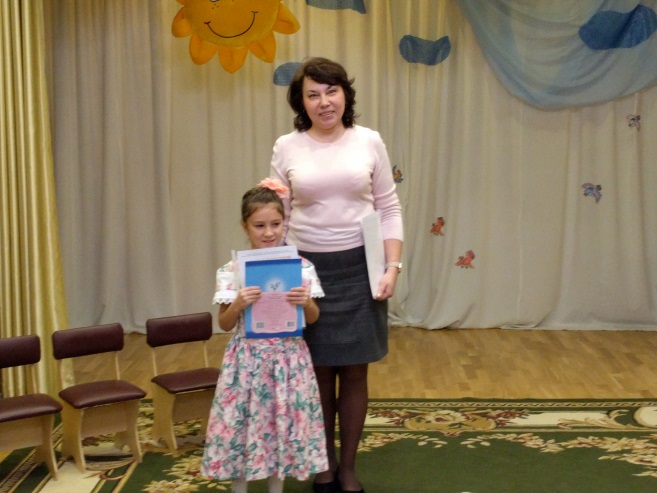 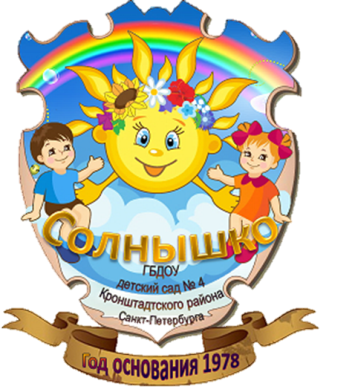 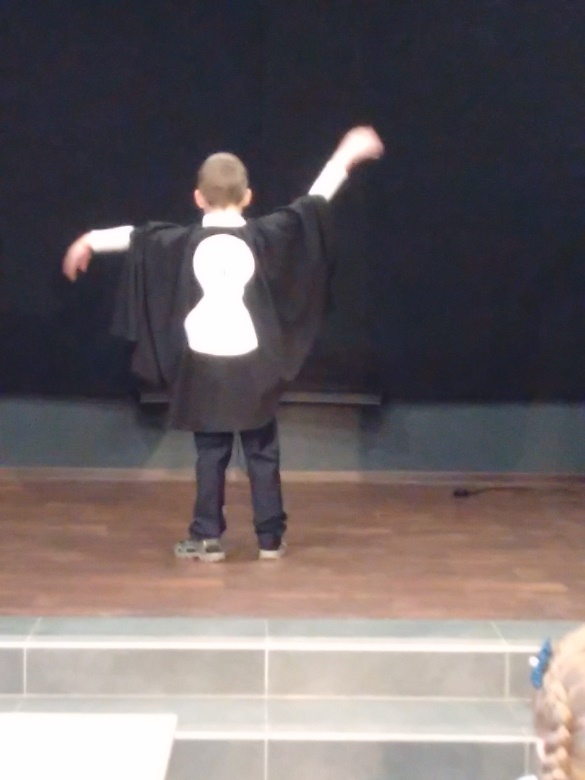 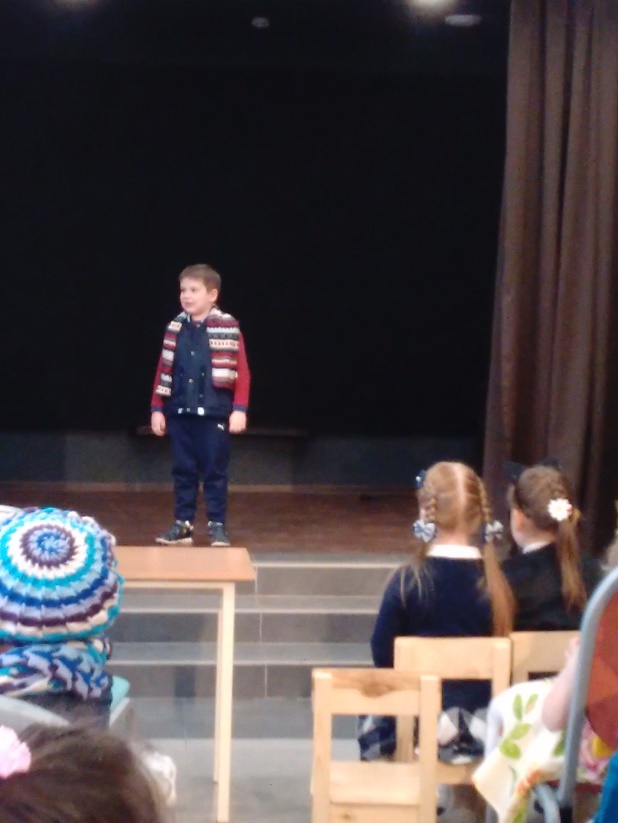 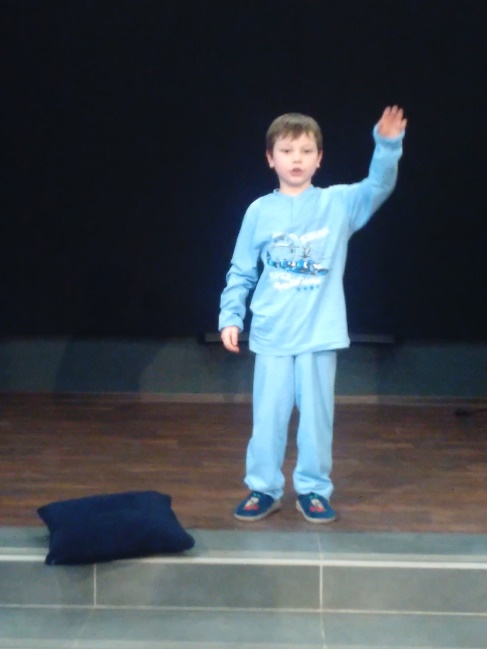 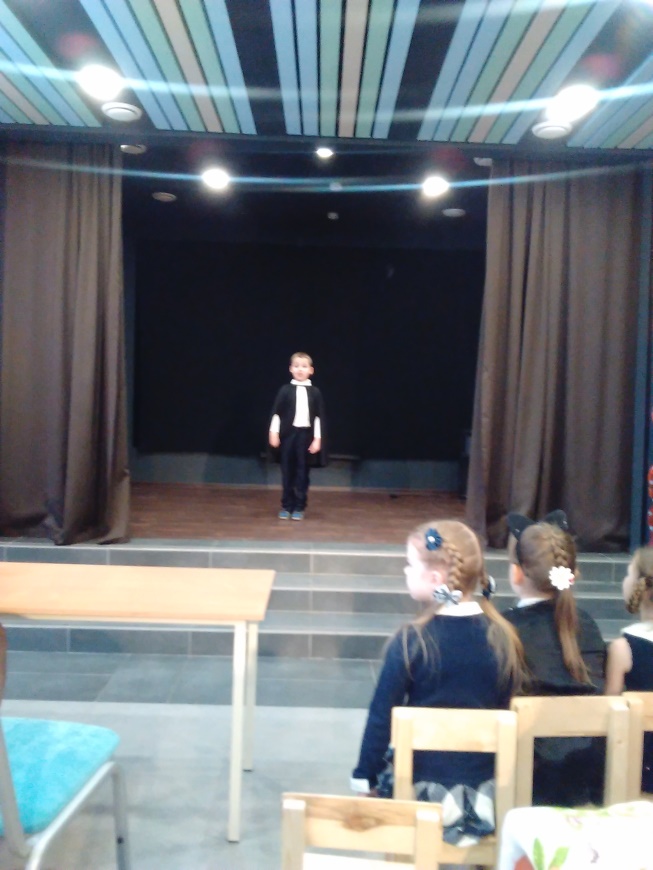